What’s Next For Your Business?
Webinar Summit
2021
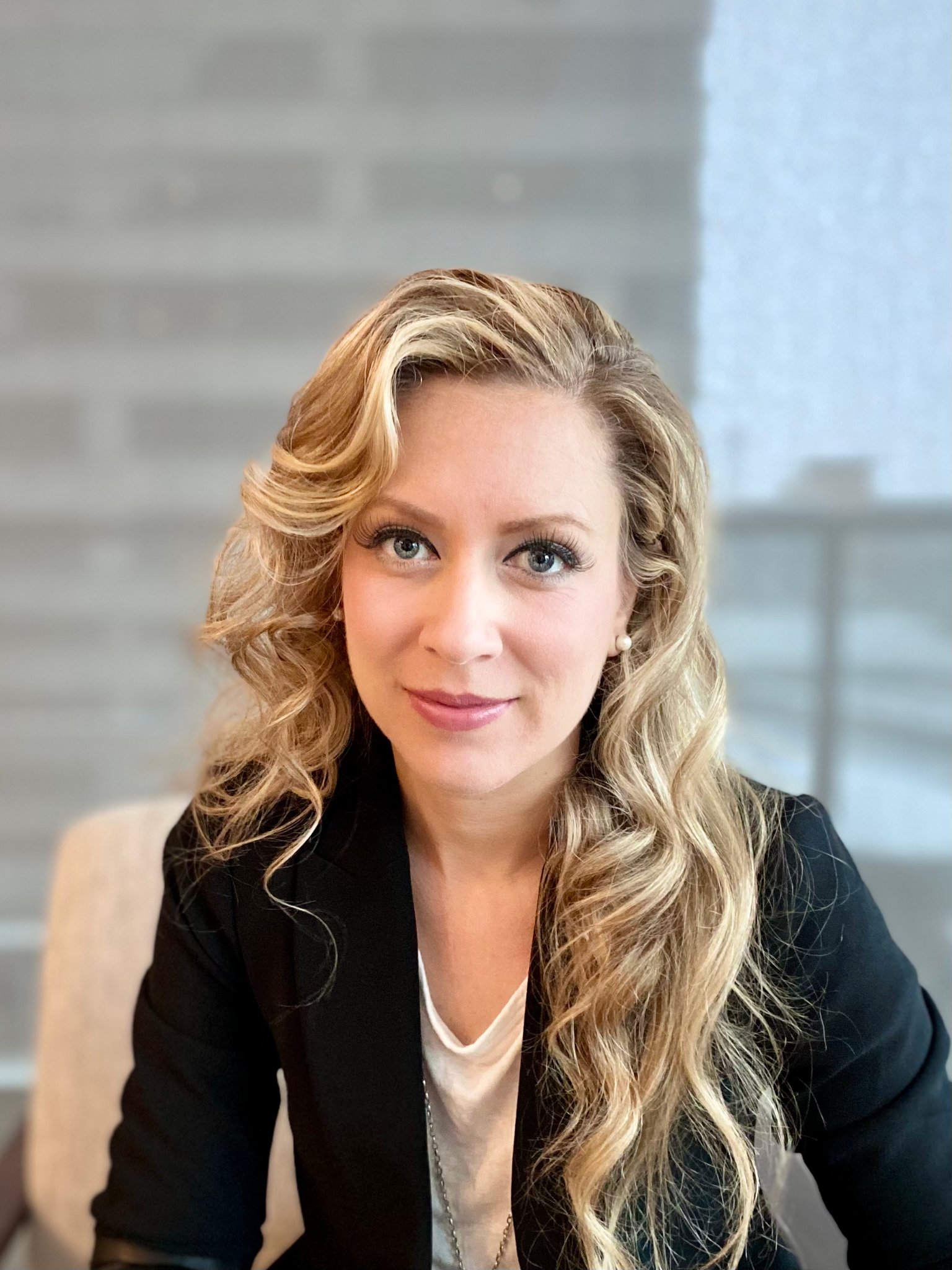 SuccessionMatching
Alison Anderson
On a mission to change the way people get into business - one soapbox at a time.
[Speaker Notes: That being said, we will have a question period at the end of today's session. 

For those of you who are joining us for the first time, it is a pleasure to meet you, my name is Alison and I work for SuccessionMatching. I also see a lot of friendly faces and would like to welcome many of you back. 

I have a background in economic development, worked as a banker and at the Community Futures office in Moose Jaw, Saskatchewan. I jumped into entrepreneurship about ten years ago and it’s been a bit of a rollercoaster. - I promise all of this is relevant to today’s session. 

At our core, everything we do is from an Economic Development perspective. Although we launched the actual platform in 2011 we quickly realized that we needed to help businesses set up for succession before they matched with buyers to increase their likelihood of a sale.]
SuccessionMatching Community Project
We believe that local businesses are the lifeblood of their communities, but too few businesses are planning for their succession, leading to poor business retention within community economic development initiatives. Our objective is to assist communities in retaining these valuable community assets and help ensure local businesses continue on with new ownership instead of shutting down.
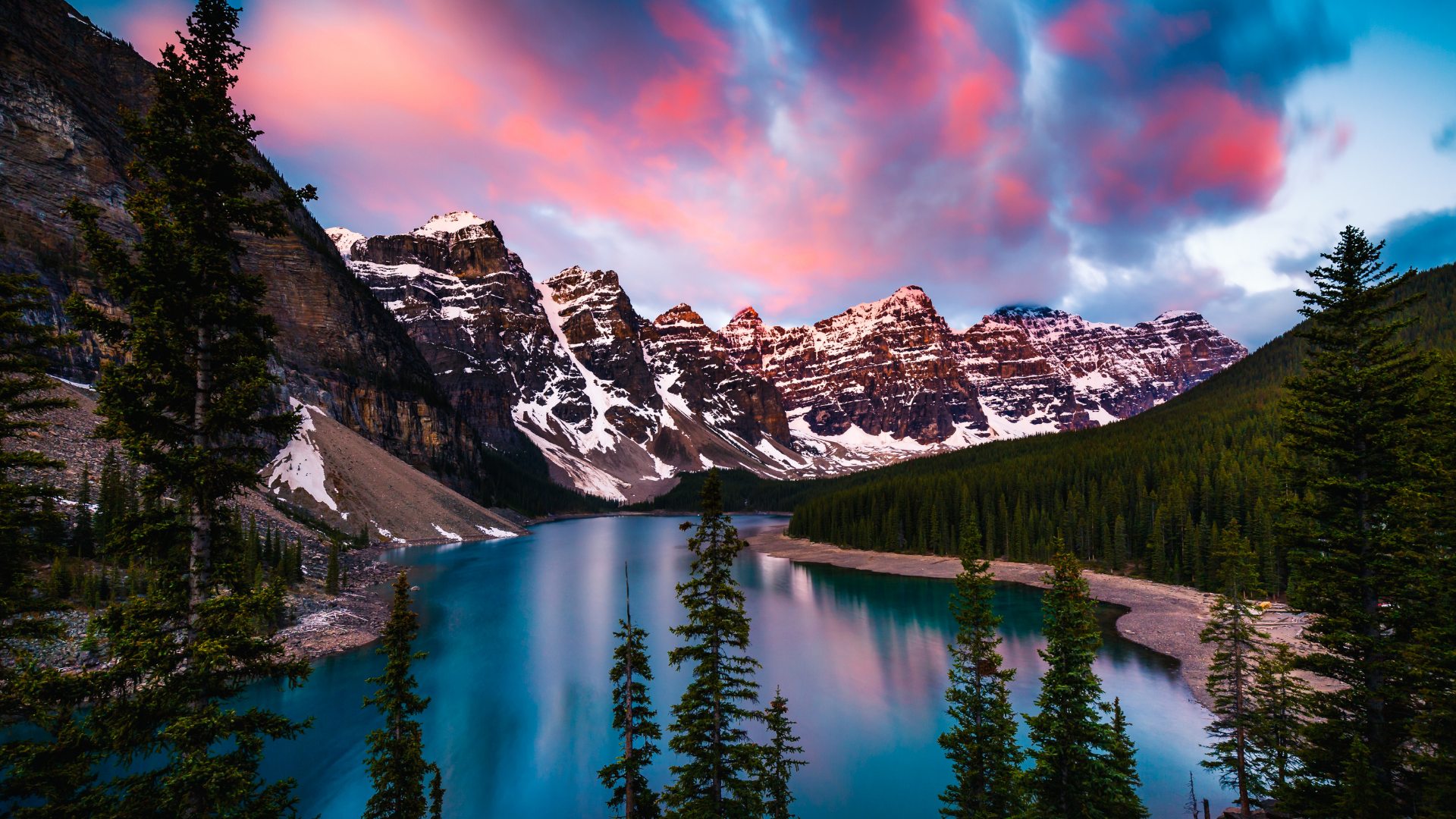 [Speaker Notes: So what is our “Why” 

We believe businesses are the lifeblood of our communities and are on a mission to change the way people get into business. 

Running a startup is hard. I personally think as a society that we romanticize this notion of running a startup and push that narrative with shows like Dragon’s Den and Shark Tank. 

A tool that is way underutilized in Economic Development is helping support the existing businesses expand or sell. 

How can we collectively do that? 
We want to match business owners looking to expand or sell their business with the next generation of entrepreneurs. 

It’s important to note that, internally at SuccessionMatching we define match a little different and I want to share that with you before we get into the meat of the presentation. 

When most people think of match they think of seller <> buyer, clarifying this helps us outline how we are different from a business broker and how our go-to-market strategy is very different.

**We define a match as when a member is connected to something that provides value to them. For example, During the intake process of the webinar summit, we ask individuals to outline what is the number one thing that we can help them with to provide value (connecting them to the opposite side of the marketplace, help with formal succession plan or resources). 

We are doing this by building a community. We want to help the businesses and buyers take that next step in their transition whether that is coming to you at Community Futures for financing or engaging a local accountant on our platform.

This changes our make of our membership, we can help not only third party sales but also servings family transition and management buyouts. I would like you to keep that in mind when we get into the Investor Buyer Profiles today. 

By serving family, management buyouts and third-party sales we have the most comprehensive current snapshot of the business transition market for the overall economy. We are able to monetize this through addressing the need for business transition capital.]
Problems to solve
Investment Attraction 
Investor Profiles, who they are and how they can help your community with job retention and growth
International Buyers
Changes at SuccessionMatching 
Formal Succession Plans 
Advisory Board 
Platform and Growth
1
3
Upcoming Events
Webinar Summit 
Workshops
Questions and Next Steps
2
4
[Speaker Notes: AGENDA

Speaking of which, here are somethings that we are going to review today: 

Investment Attraction 
Investor Profiles 
Who these types of investors are
What structures will set the community up for success
New resources for Community Partners 
International Buyers Update 

Upcoming Events 
Webinar Summit 
Workshops 

Changes at SuccessionMatching 
Formal Succession Plans 
New Advisory Board 
Growth and changes to the platform]
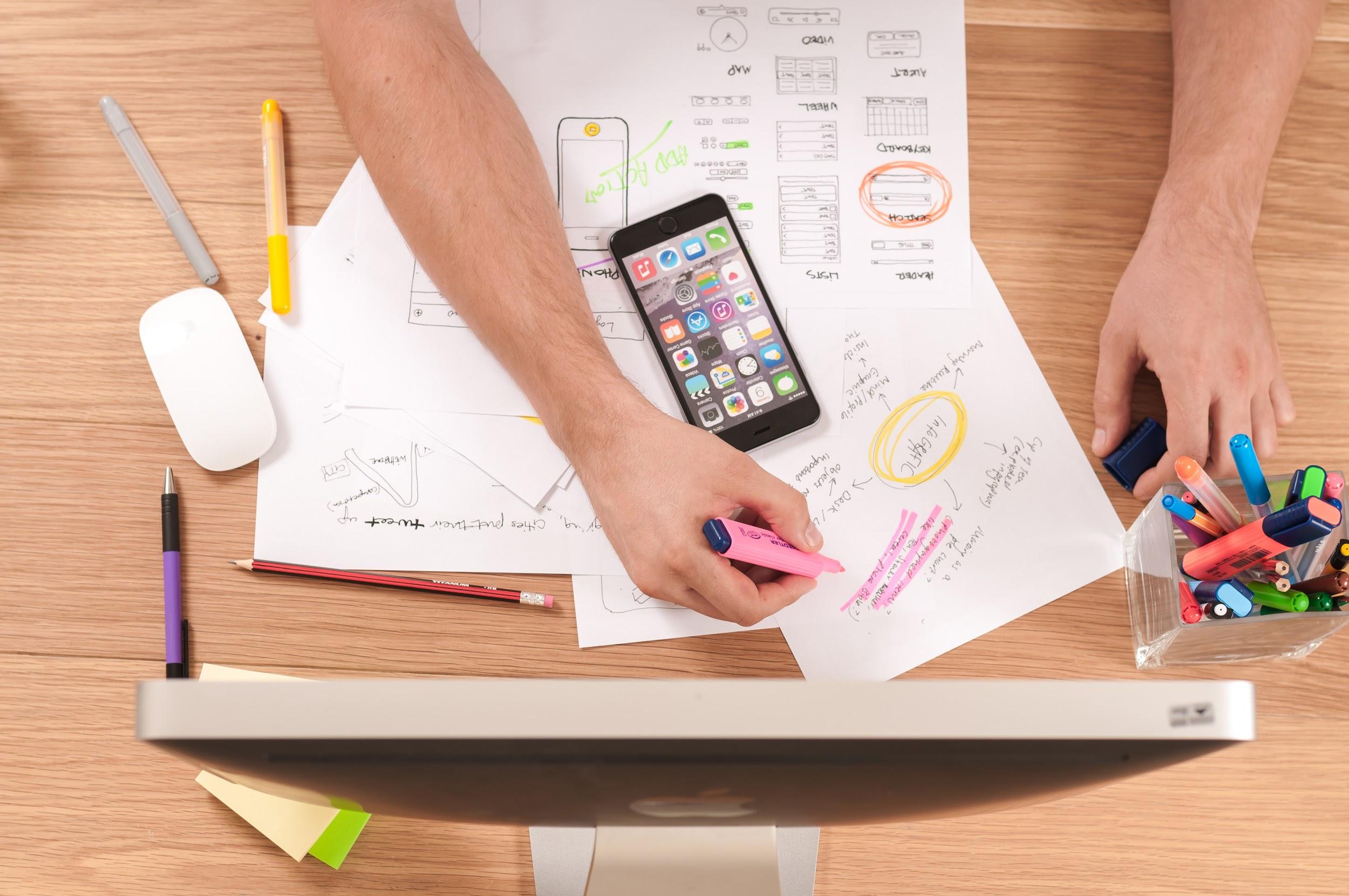 Content
Lorem ipsum dolor sit amet, consectetur adipiscing elit, sed do eiusmod tempor incididunt labore dolore magna aliqua. Lorem ipsum dolor sit amet, consectetur adipiscing elit.
Client Implications:
Consectetur adipiscing elit, sed do eiusmod tempor incididunt ut labore et dolore magna aliqua. Lorem ipsum dolor sit amet, consectetur adipiscing elit tempor incididunt ut labore et dolore magna aliqua.
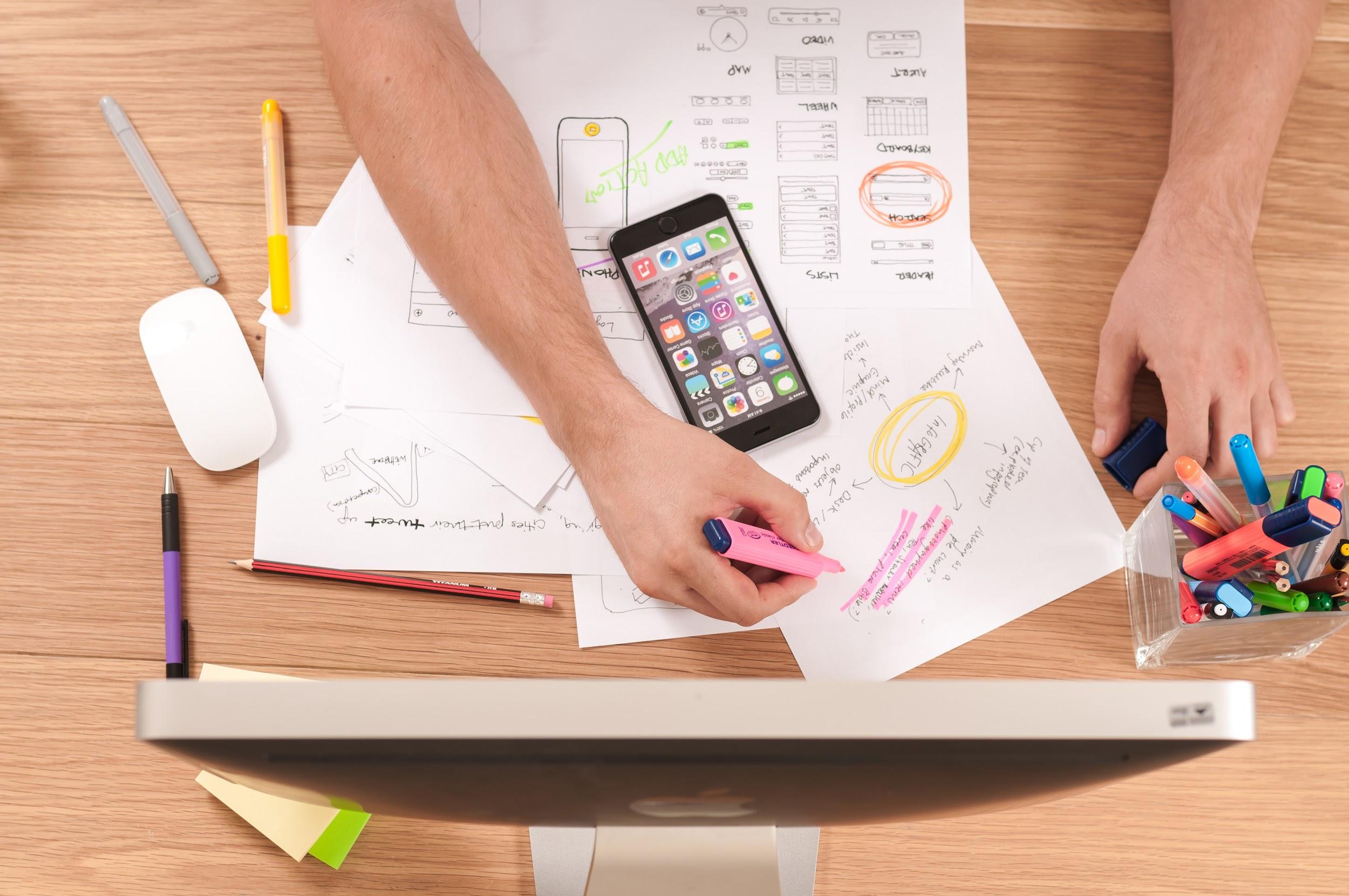 Content
Lorem ipsum dolor sit amet, consectetur adipiscing elit, sed do eiusmod tempor incididunt labore dolore magna aliqua. Lorem ipsum dolor sit amet, consectetur adipiscing elit.
Client Implications:
Consectetur adipiscing elit, sed do eiusmod tempor incididunt ut labore et dolore magna aliqua. Lorem ipsum dolor sit amet, consectetur adipiscing elit tempor incididunt ut labore et dolore magna aliqua.
Some points
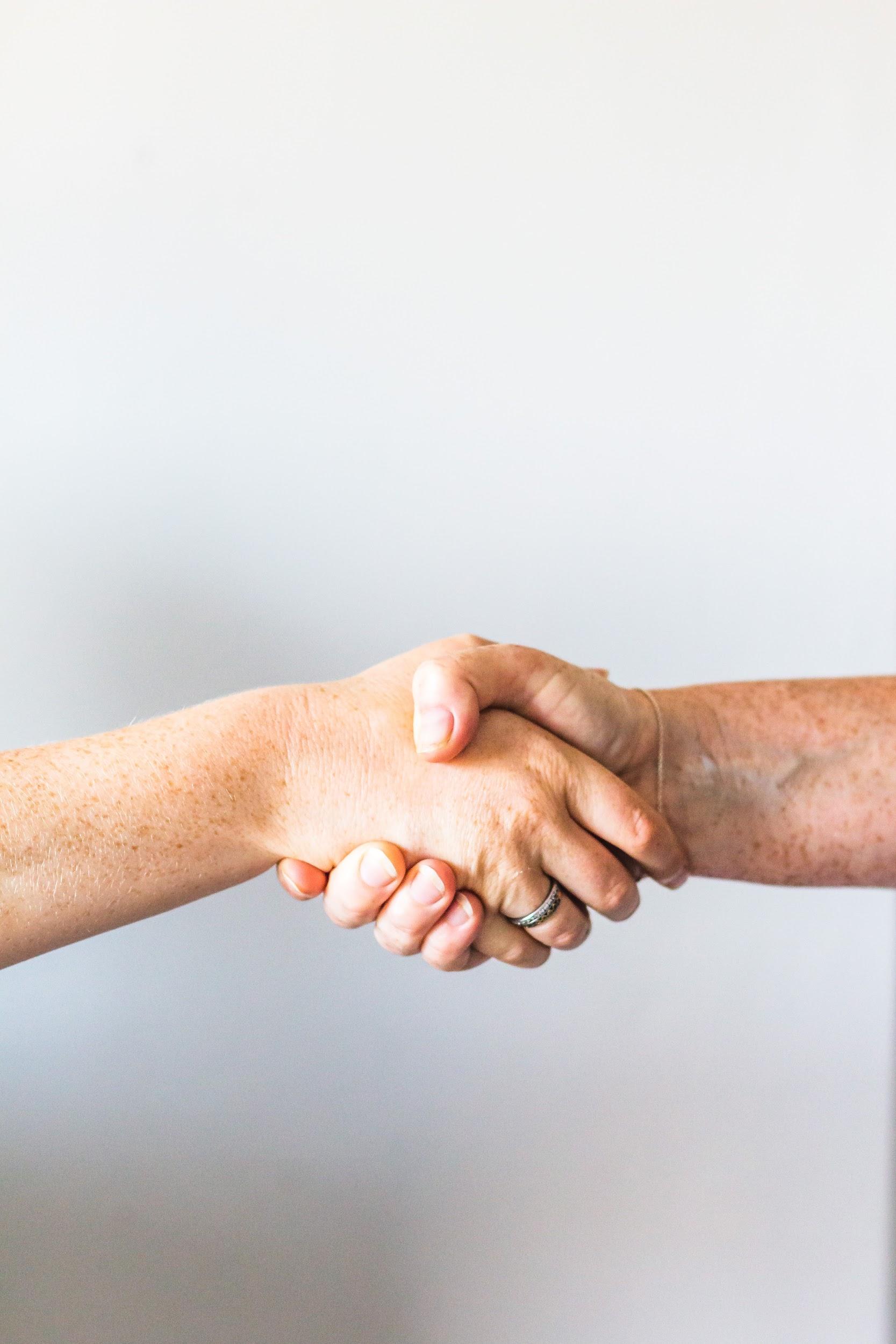 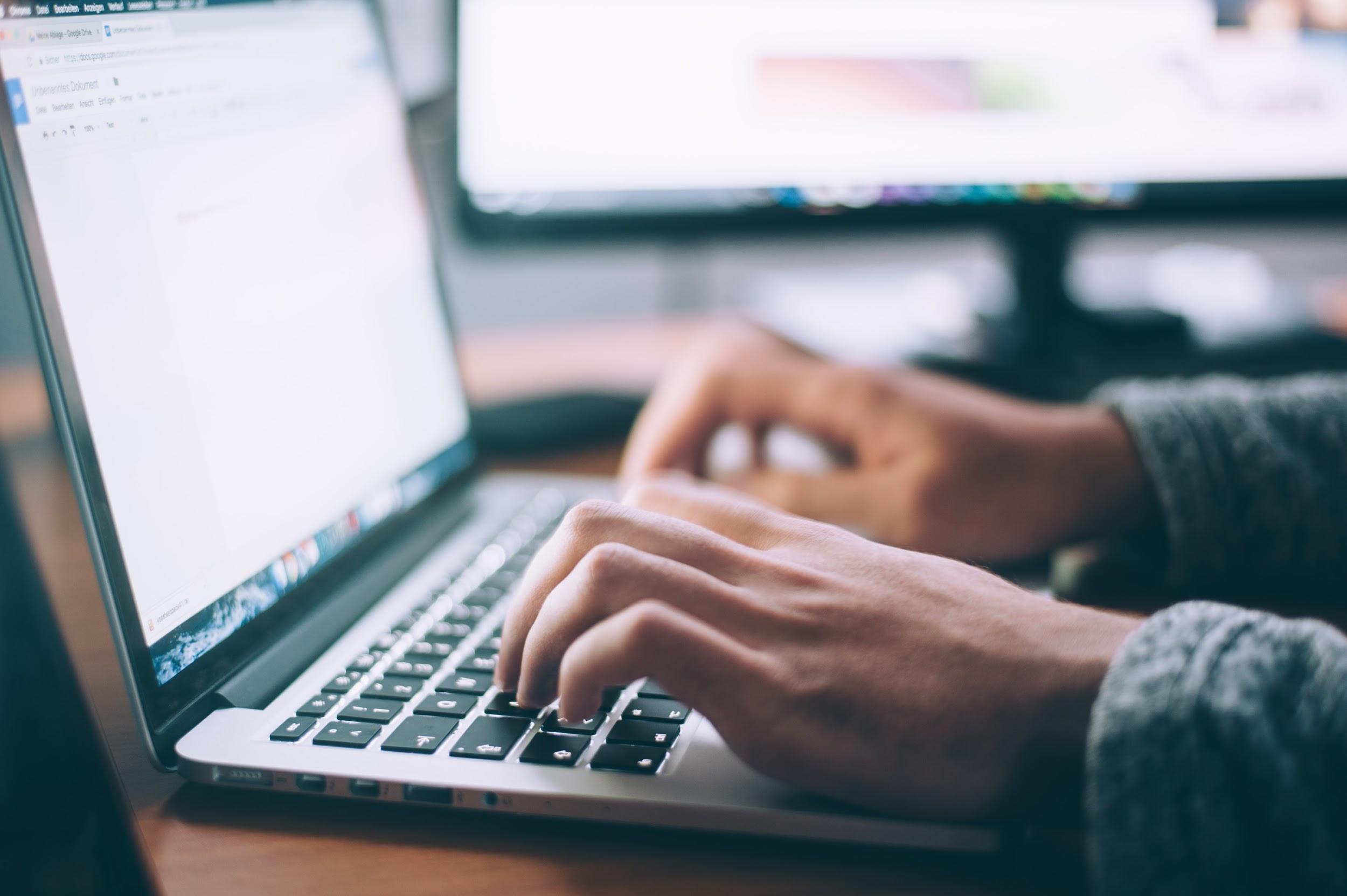 Lorem ipsum dolor sit
03
01
Lorem ipsum dolor sit amet, consectetur adipiscing elit, sed do eiusmod tempor dolor incididunt labore dolore magna aliqua.
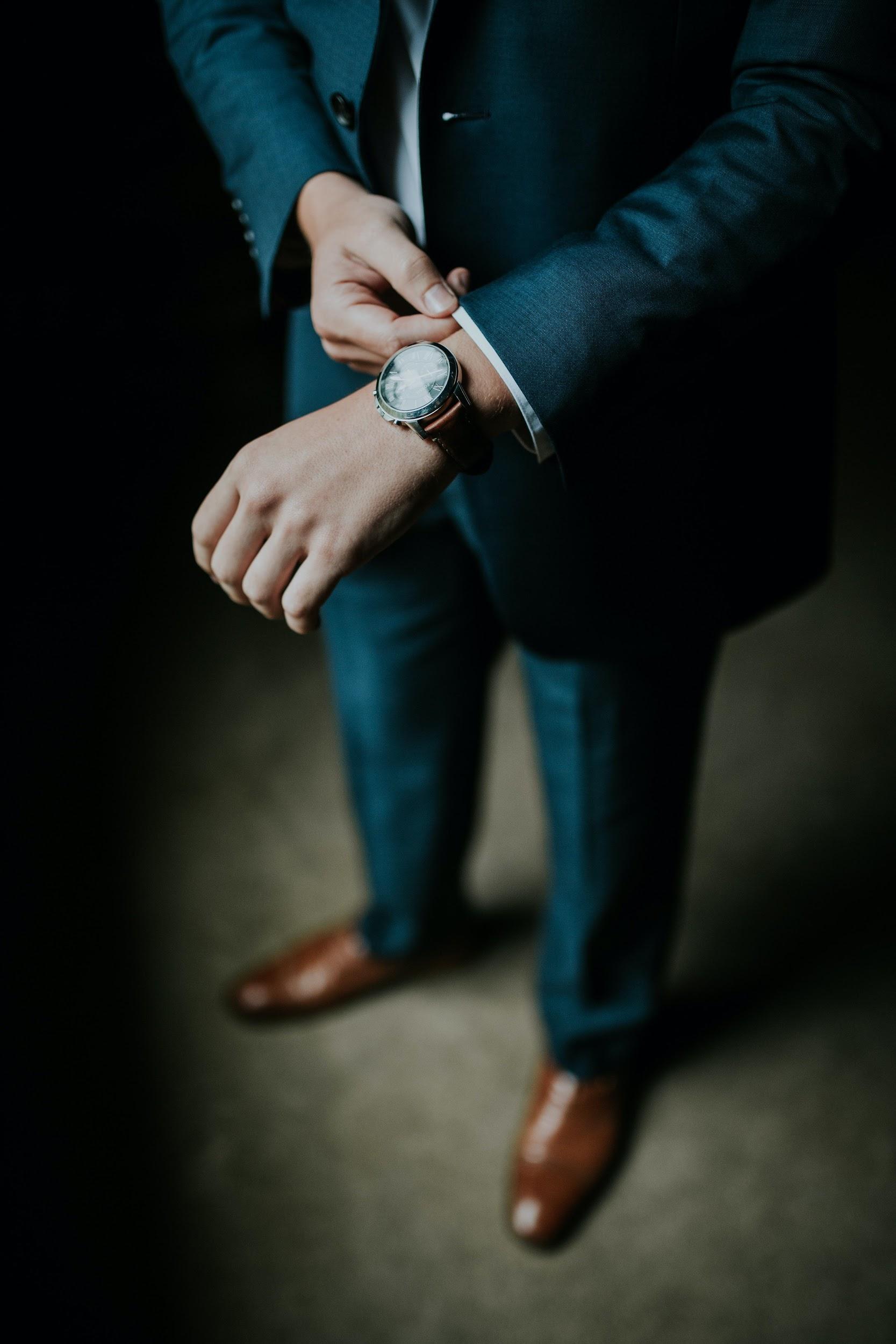 Lorem ipsum dolor sit
Lorem ipsum dolor sit
02
Lorem ipsum dolor sit amet, consectetur adipiscing elit, sed do eiusmod tempor dolor incididunt labore dolore magna aliqua.
Lorem ipsum dolor sit amet, consectetur adipiscing elit, sed do eiusmod tempor dolor incididunt labore dolore magna aliqua.
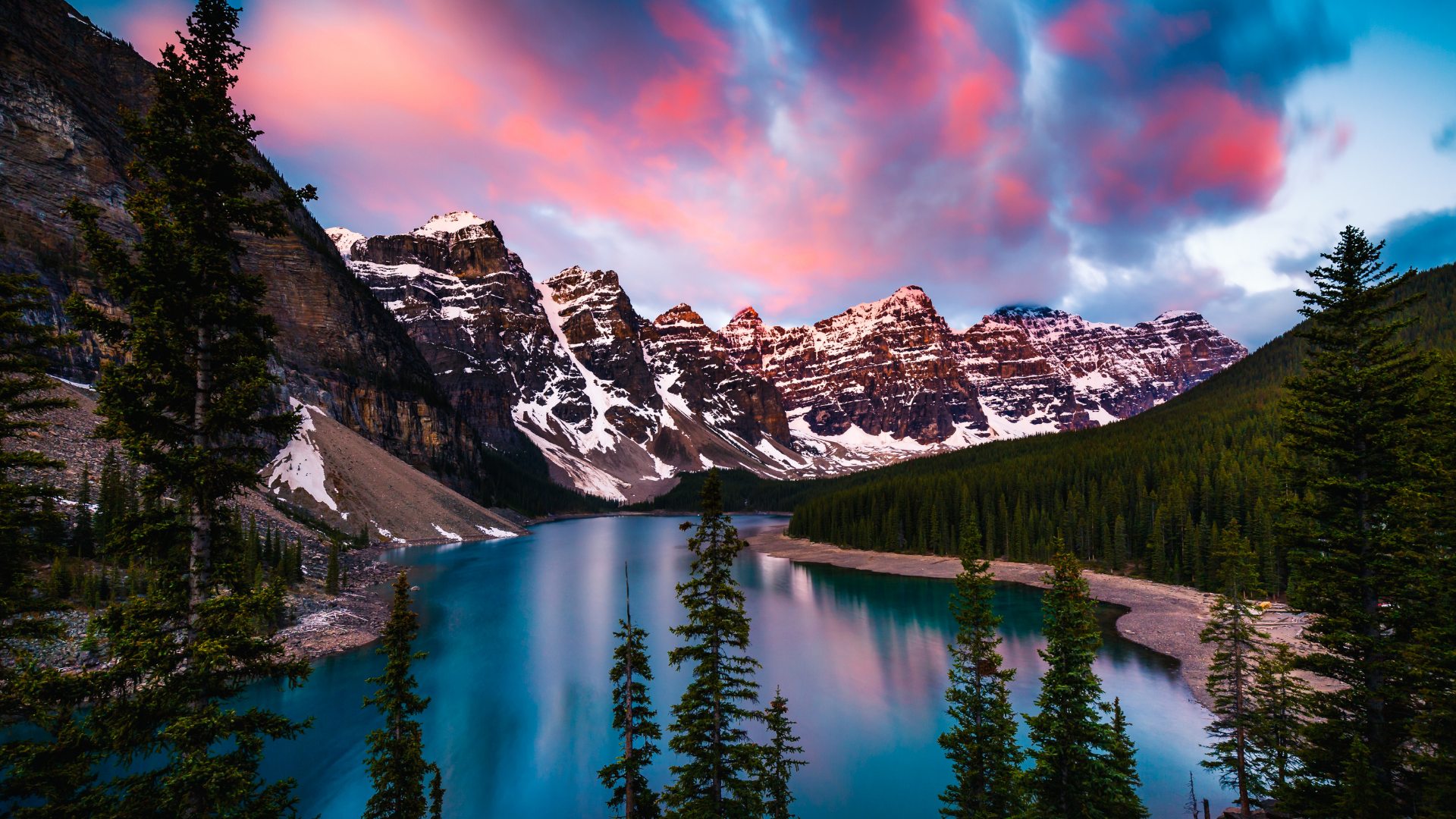 In Conclusion
Lorem ipsum dolor sit amet, consectetur adipiscing elit, sed do eiusmod tempor incididunt ut labore et dolore magna aliqua. Lorem ipsum dolor sit amet, consectetur adipiscing elit, sed do eiusmod tempor incididunt ut labore et dolore magna aliqua. Lorem ipsum dolor sit amet, consectetur adipiscing elit, sed do eiusmod tempor incididunt ut labore et dolore magna aliqua.
Thank You
Questions?  

Reach out to me at:  
Or, info@successionmatiching.com